Парусность одежды
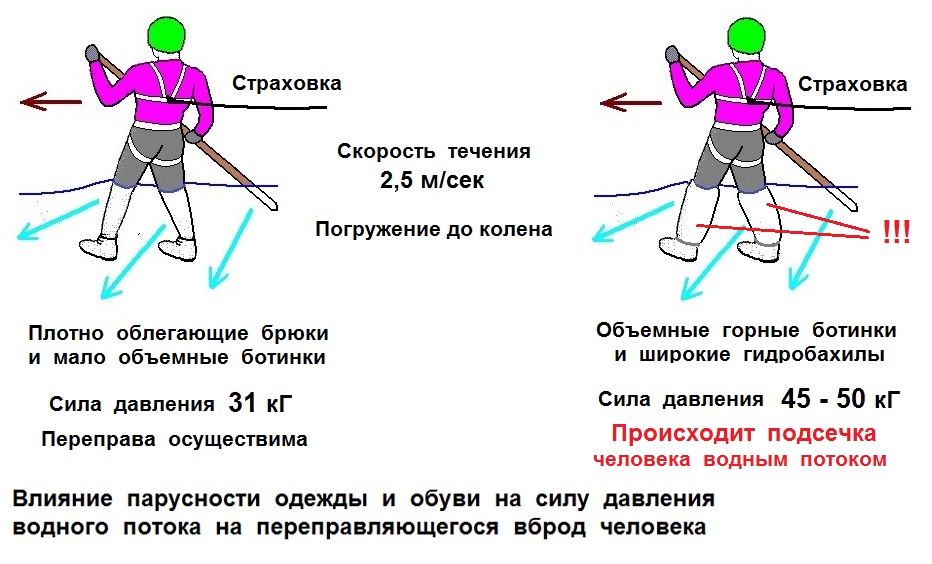 Сила Архимеда
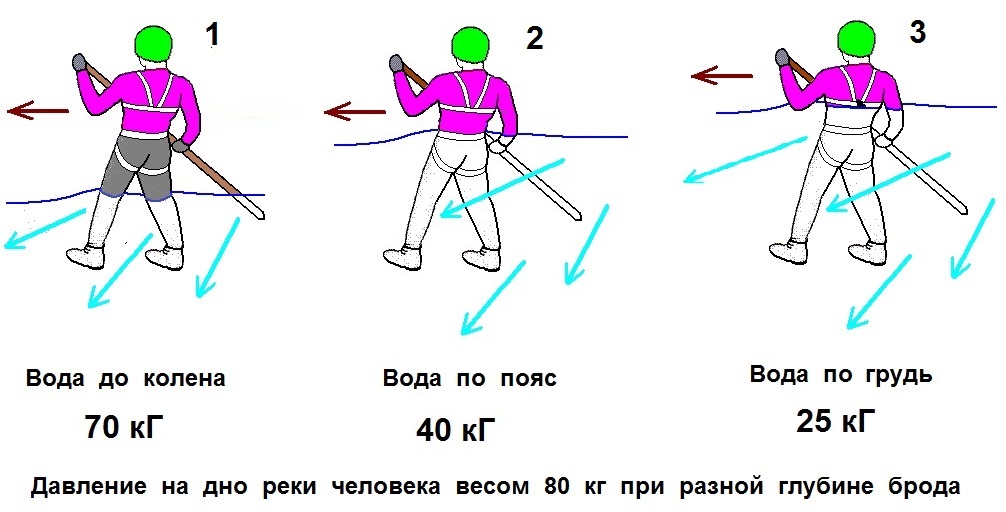 Опора на шест
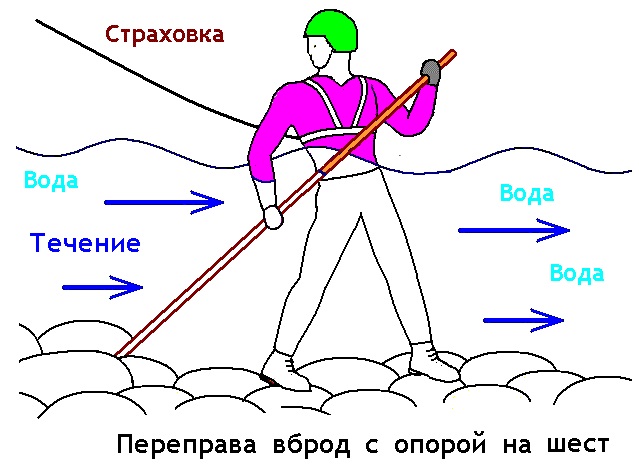 Опора на маятник
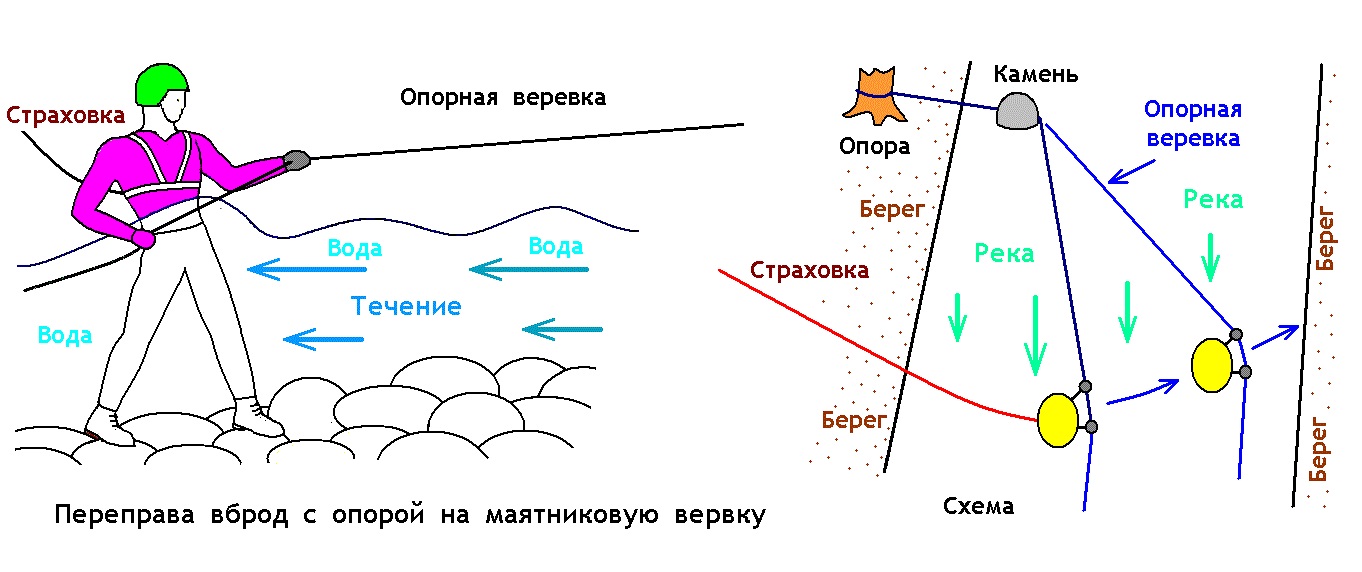 Таджикский способ переправы
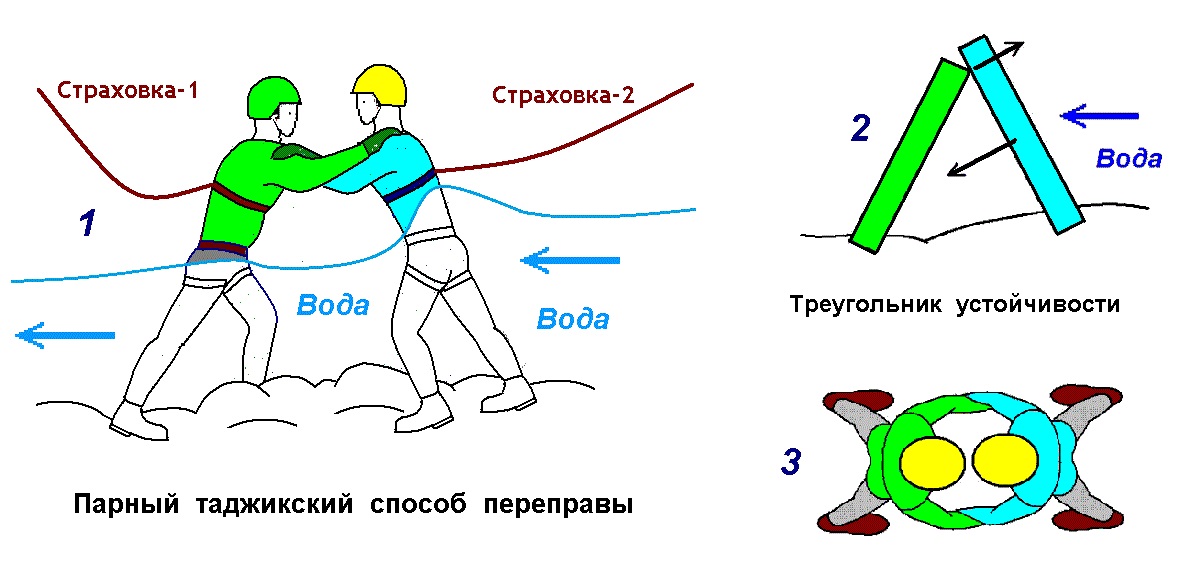 Переправа стенкой
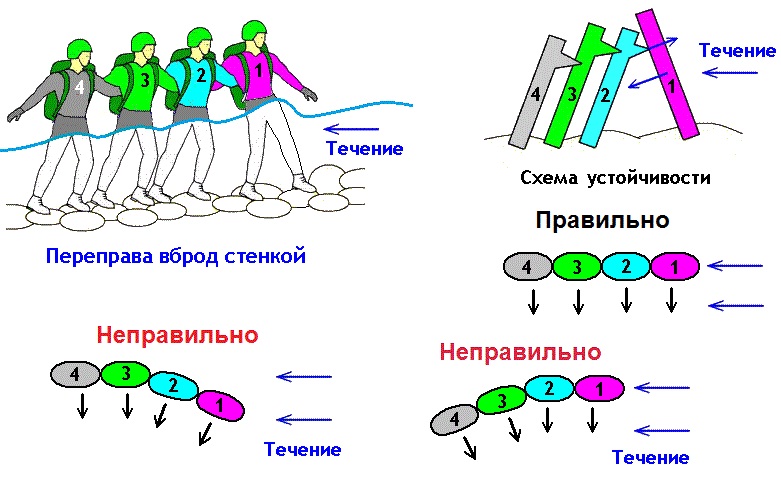 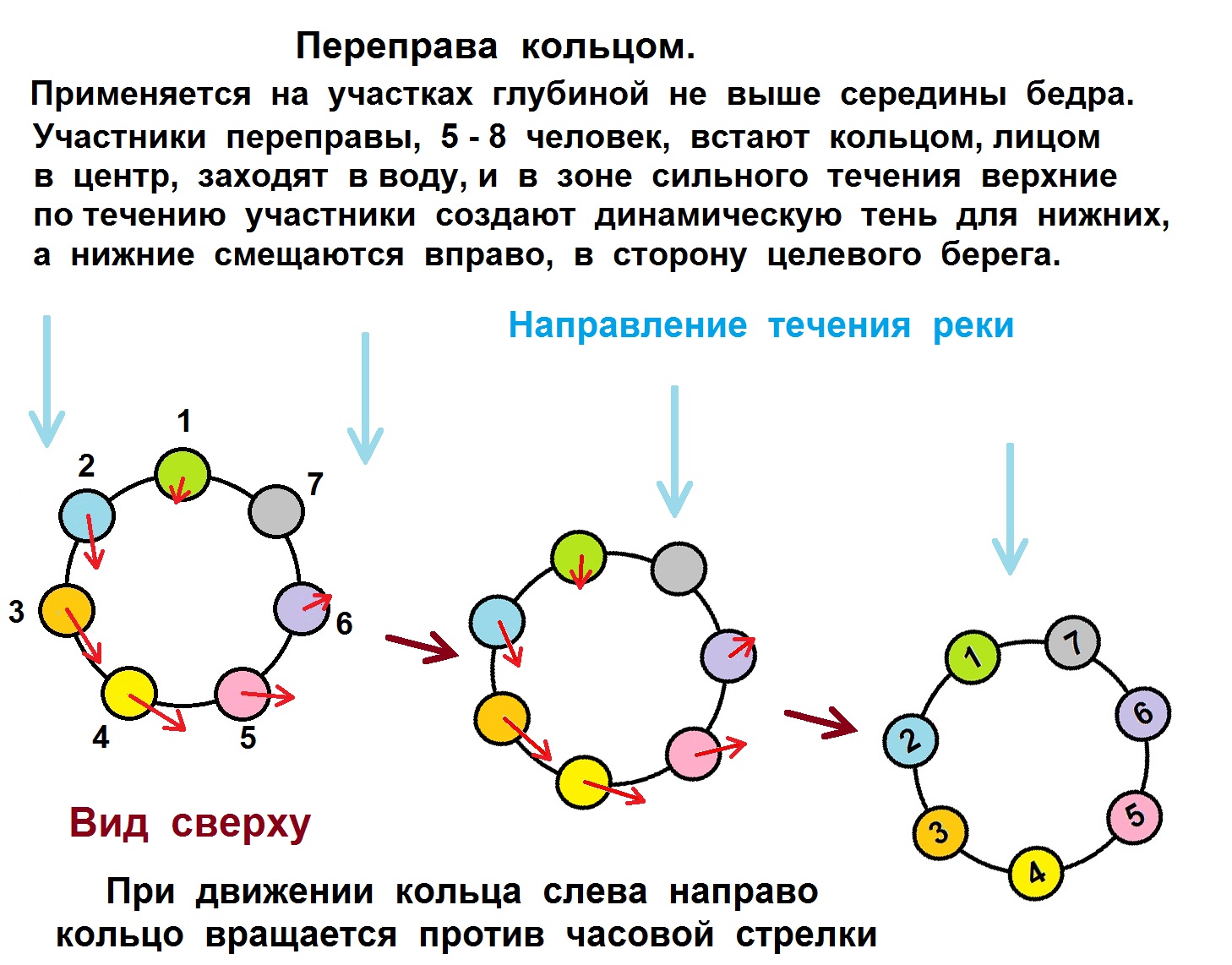 Армейская переправа
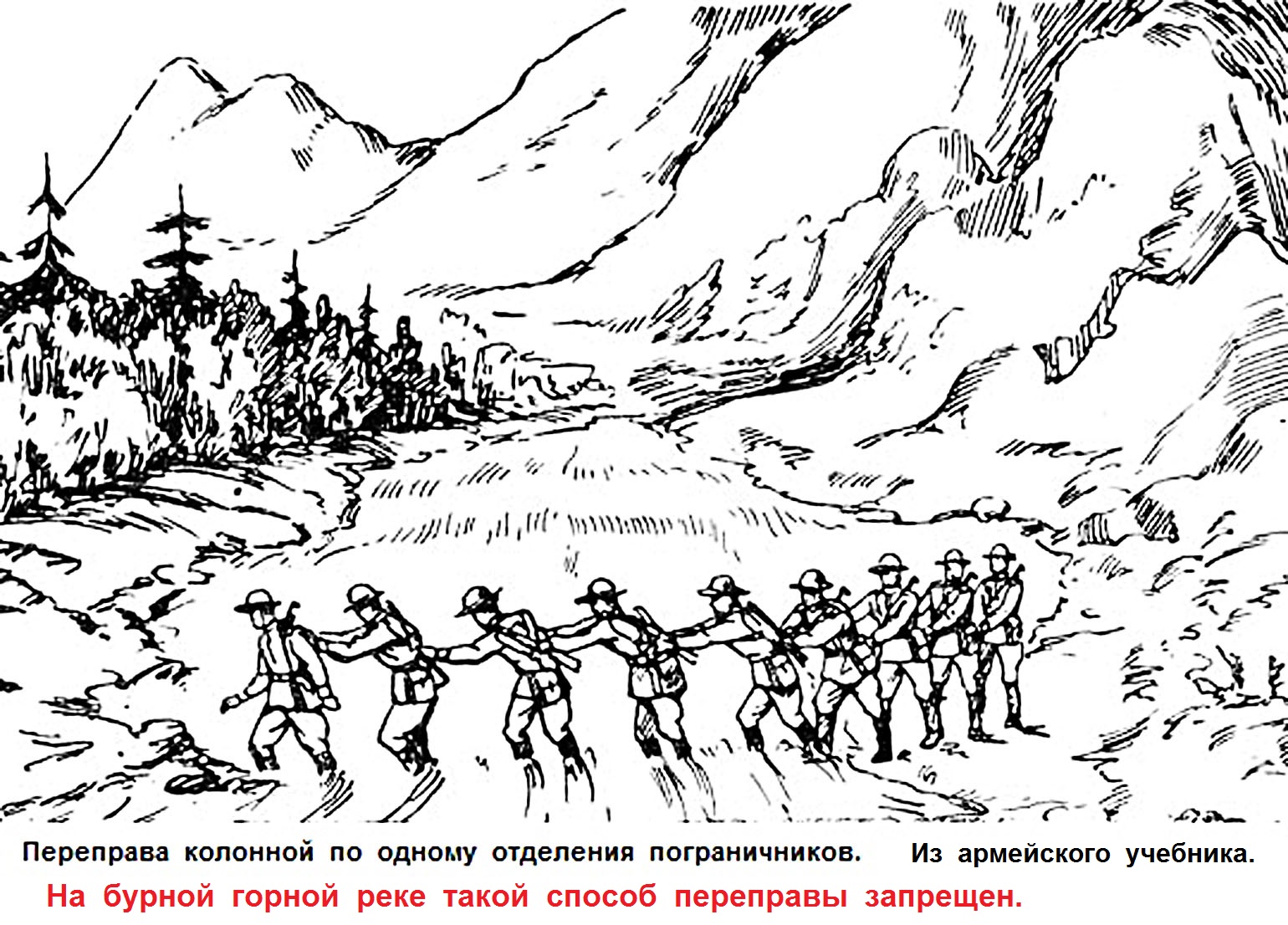